Duplicate Requests
Moshe Shechter | Alma Product Manager
Currently, there is a forced 10 minute wait time before submitting duplicate resource sharing requests for the same title. We very often have patrons requesting multiple parts of a set that requires library staff to submit additional requests on behalf of the patron.

How can that be achieved without having to wait between subsequent requests ?
If I submit a request ….
… and then another identical one then I get blocked
4
However, if I submit the request with ‘Save and Edit ….
5
… then I can add volume information
6
Saving with different volume information will allow saving separate requests, without having to wait
This is true with the following fields:
Volume
Chapter
Pages 
Note
7
This is true also from Primo
8
This is true also from Primo
9
Both requests have been placed, with no waiting
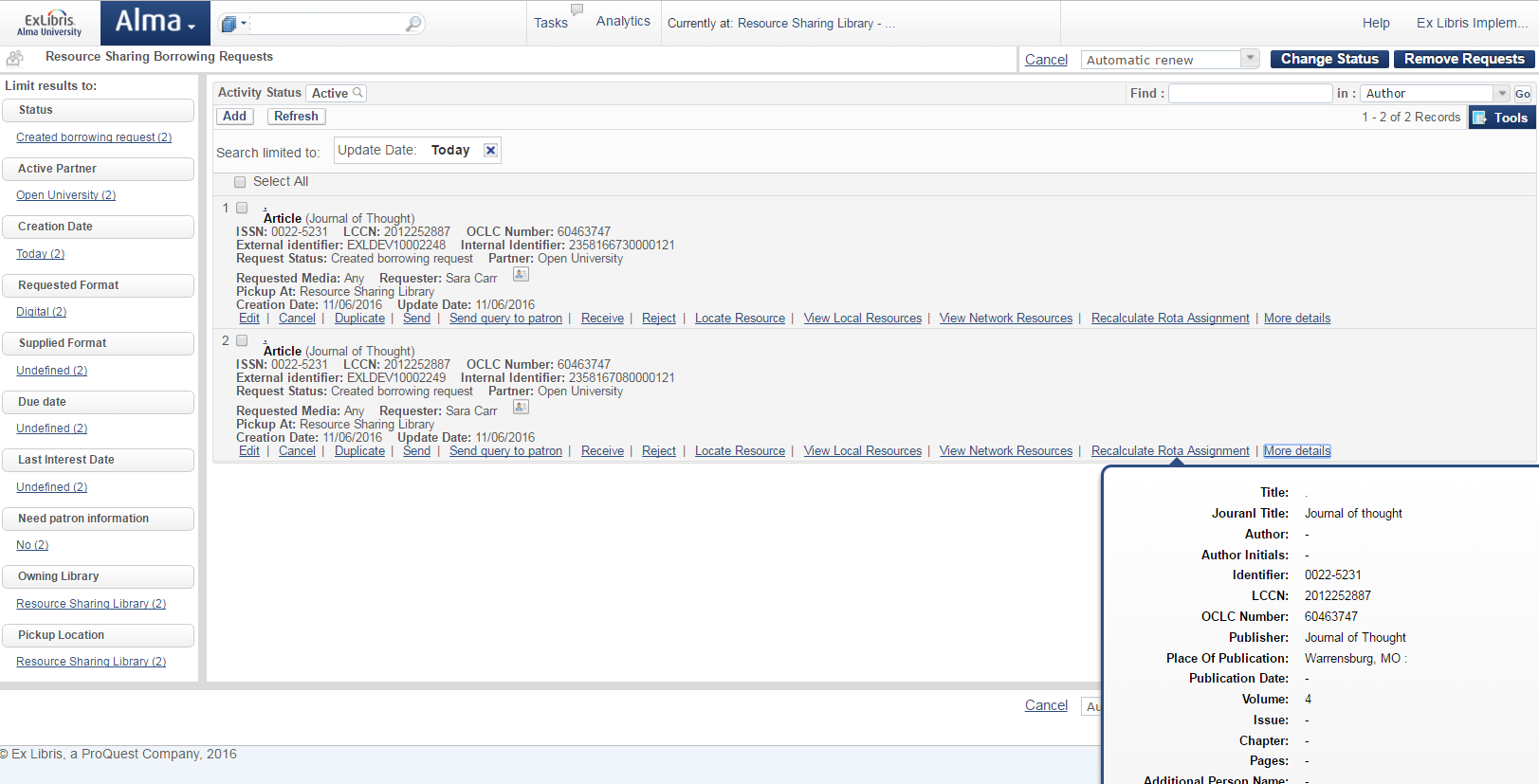 10
Please note that it is not necessary to place multiple requests for multiple volumes. It is possible to manage a single request for multiple items, and receive all of the requested volumes using one request.

This can be done by indicating a number of volumes in the volume field (or issue/pages).
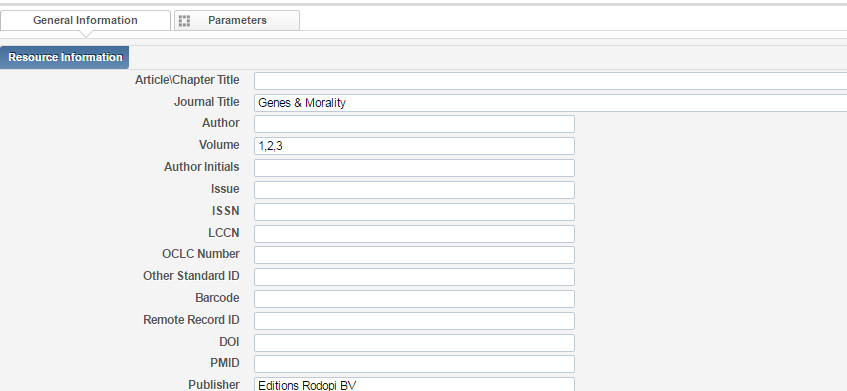 11
For more information on managing multiple items in one request, please refer to https://knowledge.exlibrisgroup.com/Alma/Product_Documentation/Alma_Online_Help_(English)/Fulfillment/050Resource_Sharing/050Receiving_and_Shipping_Items#Receiving_or_Shipping_Multiple_Items_for_a_Single_Request
12
THANK YOU